KU Leuven team – Learning and Psychopathology
PI Prof. Tom Beckers
composition of KU Leuven IUAP team
WP2
Tom Beckers
Yannick Boddez (IUAP / CfE)
Elisa Maes (FWO)
Sarah Beurms (FWO)
X (IUAP)

other WP
Frank Baeyens
Bram Vervliet
Kim Haesen
composition of KU Leuven IUAP team
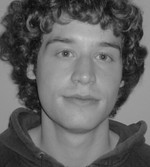 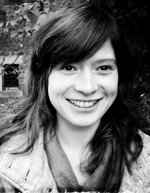 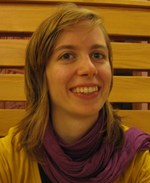 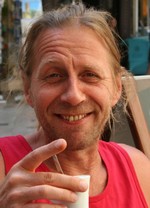 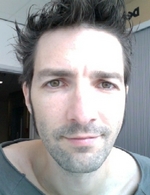 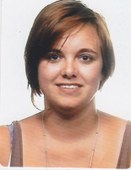 core research topics
basic principles of 			psychopathology  learning & conditioning
			 learning and memory
				in fear and
				addiction
core research topics
principles of learning and conditioning:

causal learning in humans, including development of causal learning (e.g., Boddez et al., 2011, JEP:ABP; McCormack et al., 2012, JEP:ABP; in press, JECP, QJEP)
rule learning and equivalence in rats (e.g., Beckers et al., 2006, JEP:G)
computational work (e.g., Lu et al., submitted)

ESRC research grant 
FWO research grant
core research topics
psychopathology:

implicit processes in psychopathology (e.g., Hermans et al., 2010, BRAT; Willem et al., in press, PID)
theoretical models of psychopathology (e.g., Beckers et al., ENPP)
core research topics
intersection of learning and psychopathology:

fear learning in humans and animals (e.g., Beckers et al., 2013, BP; Boddez et al., 2012, Frontiers; Callaerts-Vegh et al., 2006, JoNS)
fear memory reconsolidation and prediction error (e.g., Sevenster et al., in press, Science; 2012, NLM)
appetitive conditioning in humans (e.g., Van Gucht et al., in press, Appetite; 2010, Emotion) 

NWO Vidi program (University of Amsterdam)
KU Leuven Center for Excellence on Generalization in Ill Health and Psychopathology